к отчету об исполнении бюджета муниципального района Камышлинский Самарской области за 2020 год
БЮДЖЕТ ДЛЯ ГРАЖДАН
ДОХОДЫ
ИСПОЛНЕНИЕ ДОХОДОВ
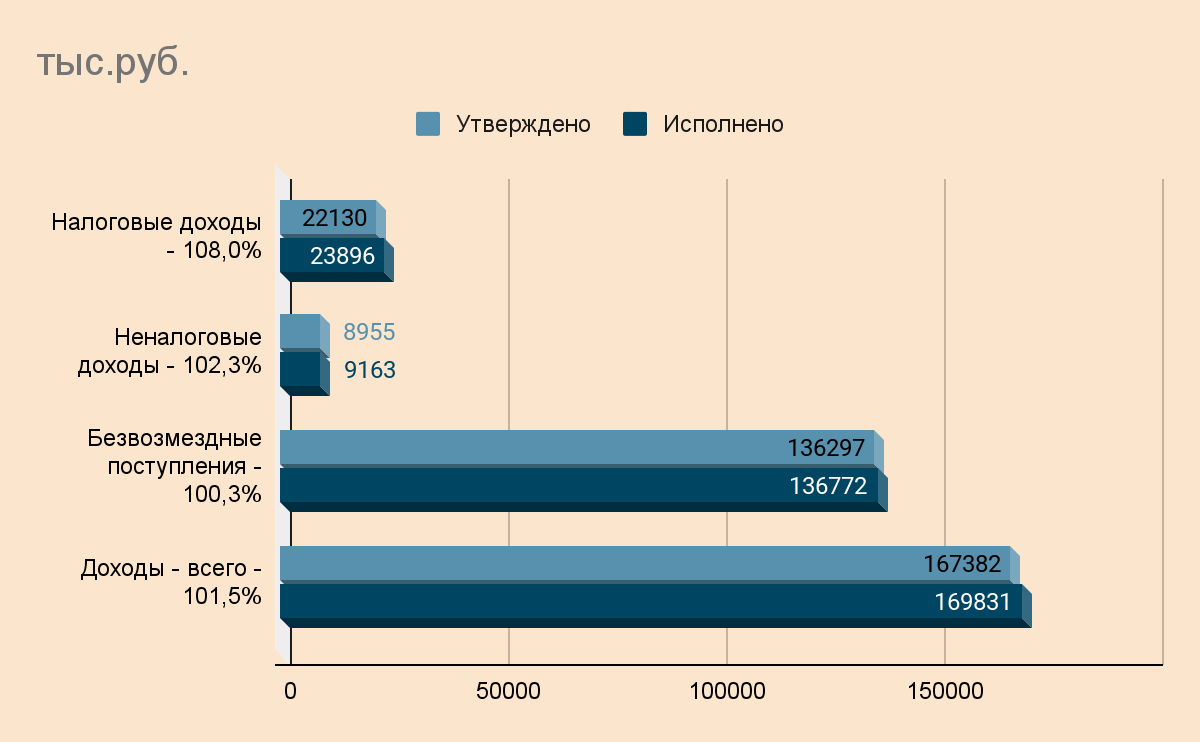 ОБЩИЙ ОБЪЕМ ДОХОДОВ
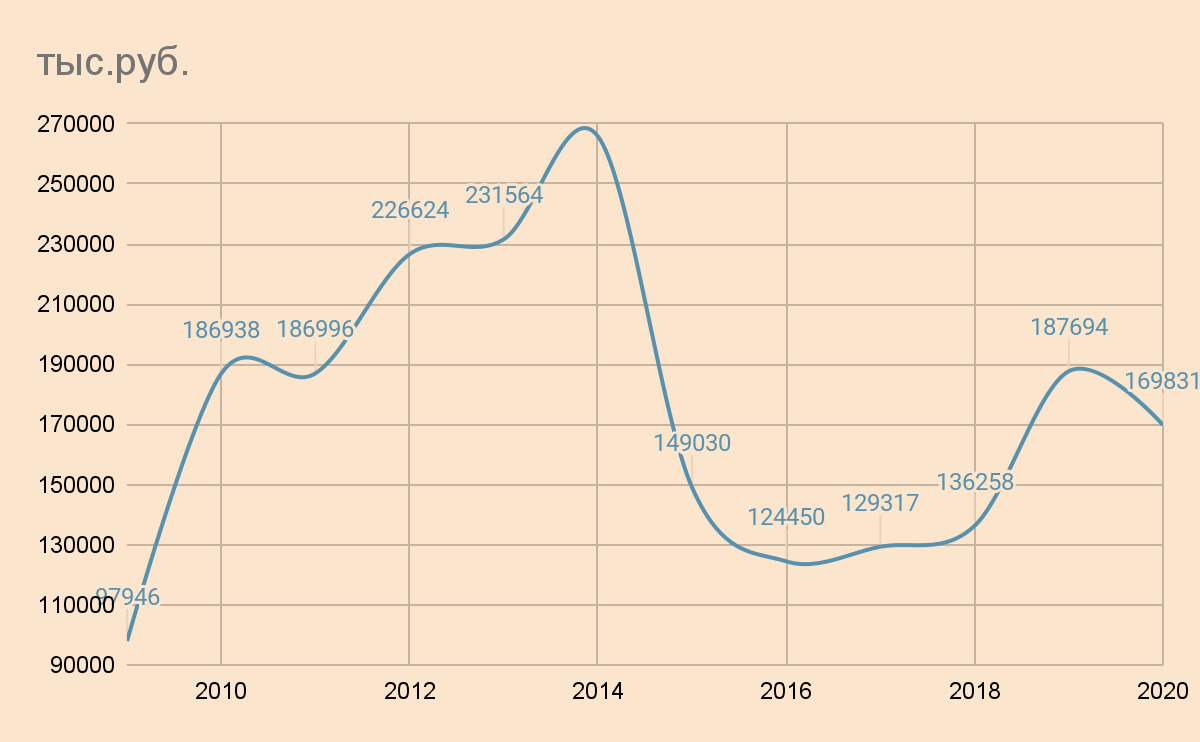 [Speaker Notes: Спад с 2015 г.:  крым, футбол, нефтянка
2014 г. - детский сад - 47 млн.руб., ветераны - 33 млн.руб., ЦСЗН - 4,9 млн.руб.]
ДОХОДЫ БЕЗ УЧЕТА ЦЕЛЕВЫХ СРЕДСТВ
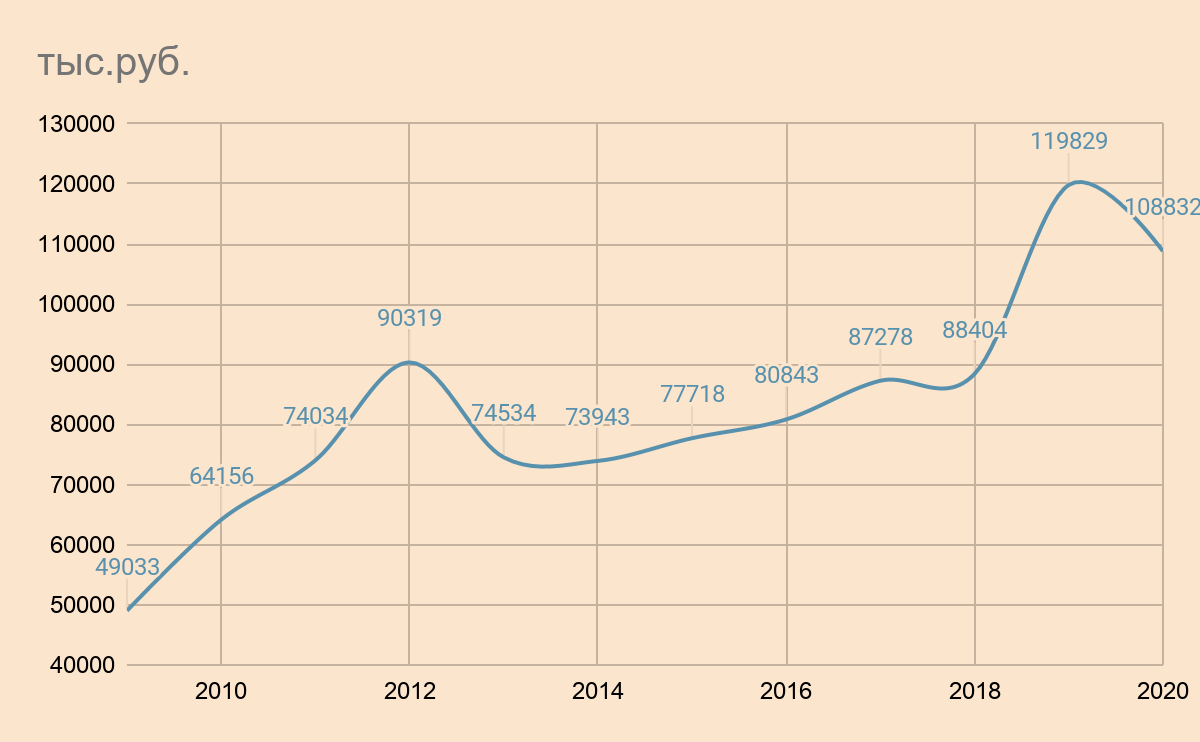 [Speaker Notes: Аи-95 в 2009 г. стоил 25 руб., сейчас под 50 руб.
С 2010 по 2020 инфляция составила 96.59 %]
СОБСТВЕННЫЕ ДОХОДЫ
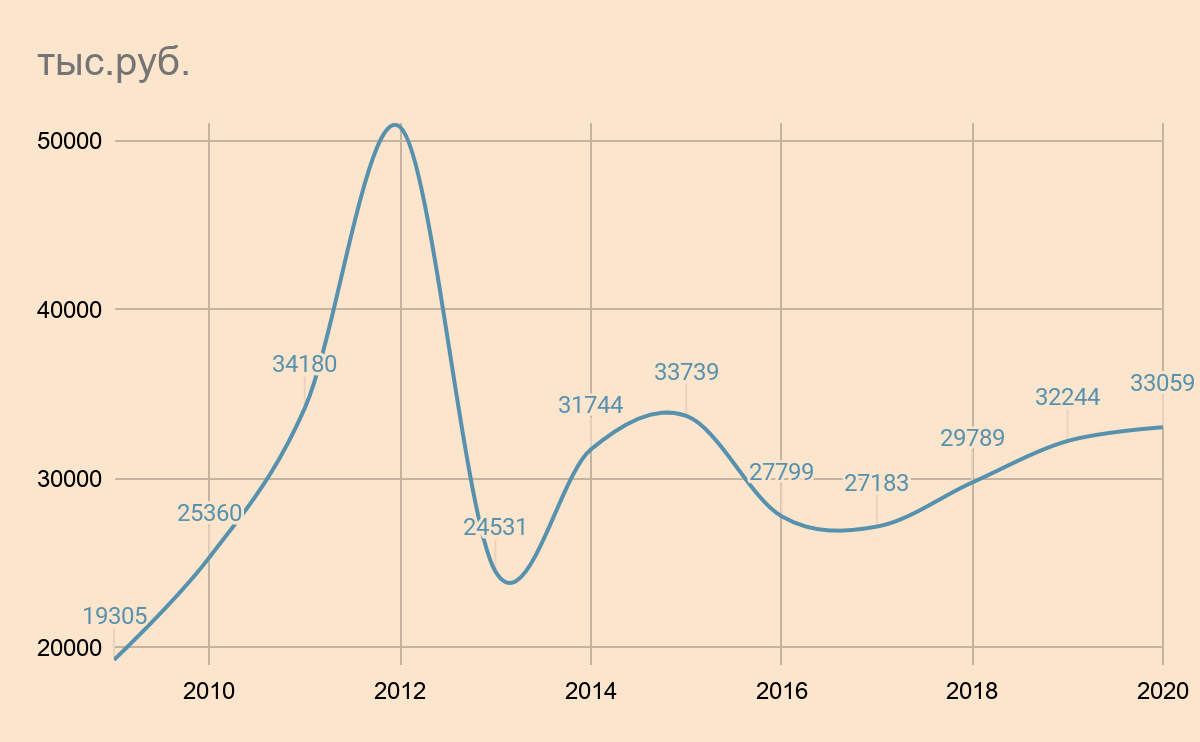 [Speaker Notes: 2012 г. - аренда нефтянка
2014-2015 г.г. - приватизация газопроводы]
СОБСТВЕННЫЕ ДОХОДЫ ПОСЕЛЕНИЙ
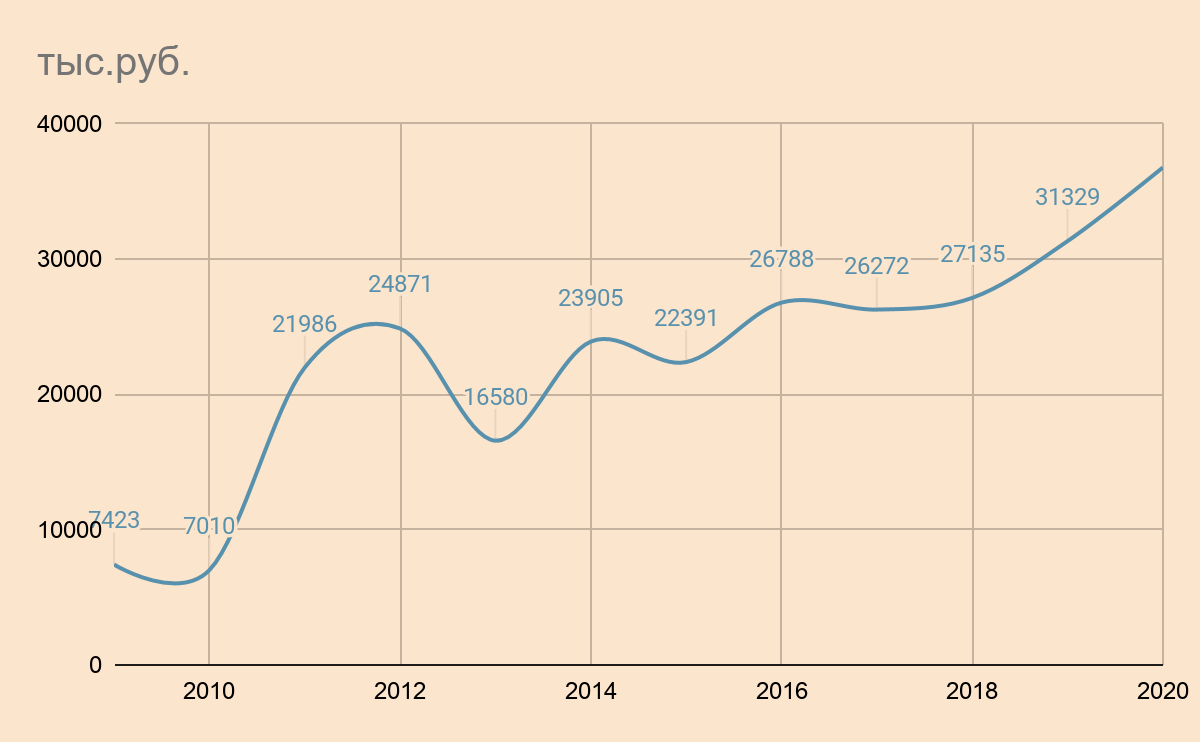 [Speaker Notes: 2011 - 2012 г.г. - аренда нефтянка
с 2012-2014 г.г. - налог на имущество и земельный налог
с 2014 г. - акцизы]
СОБСТВЕННЫЕ ДОХОДЫ ПОСЕЛЕНИЙ
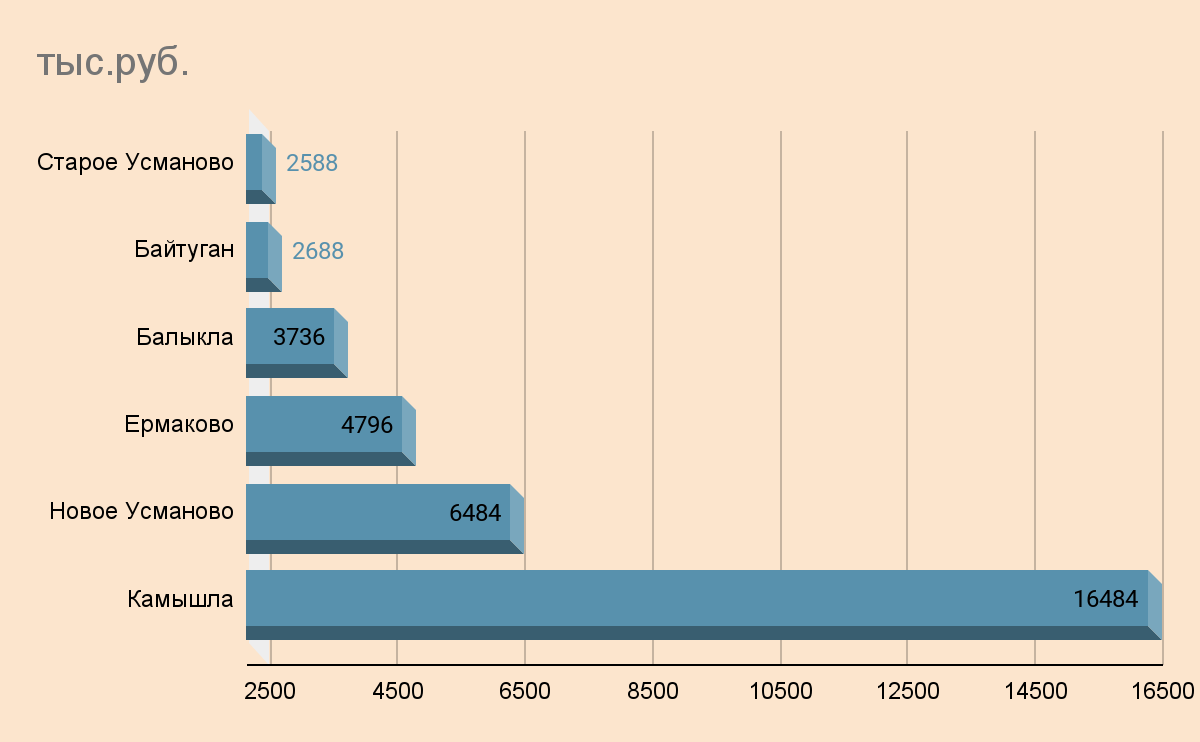 ДОХОДЫ ПОСЕЛЕНИЙ БЕЗ УЧЕТА ЦЕЛЕВЫХ СРЕДСТВ
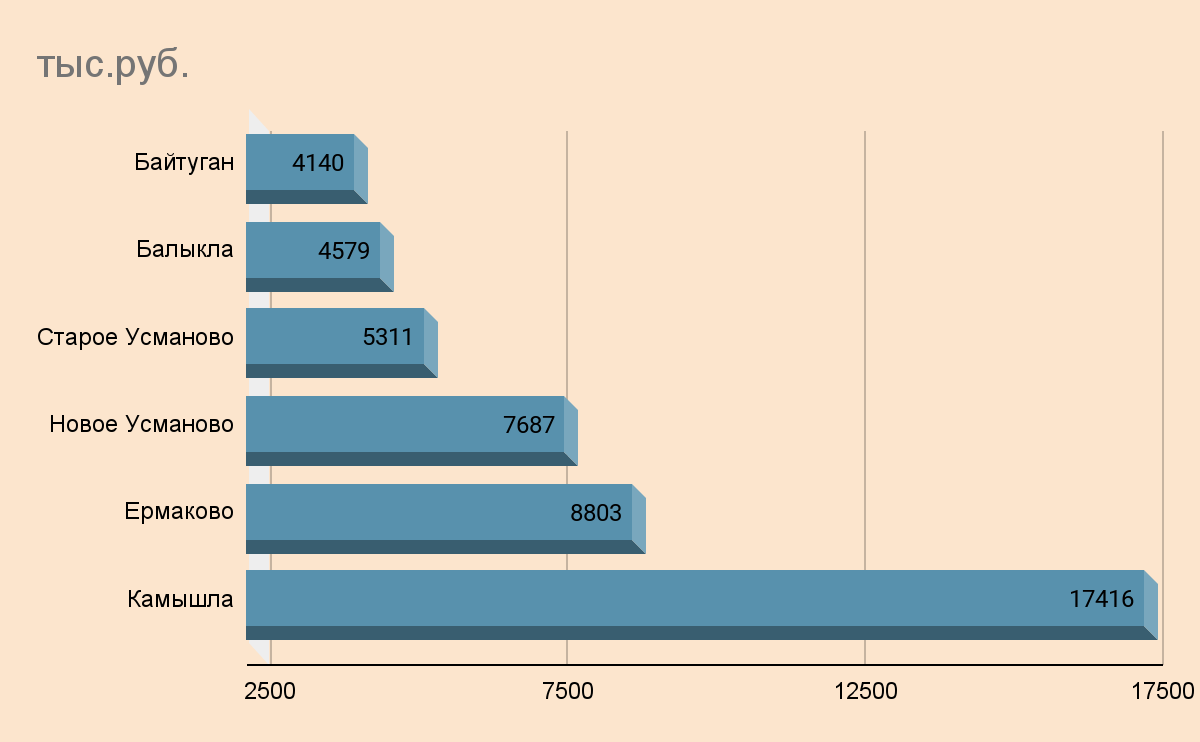 СОБСТВЕННЫЕ ДОХОДЫ КОНСОЛИДИРОВАННОГО БЮДЖЕТА
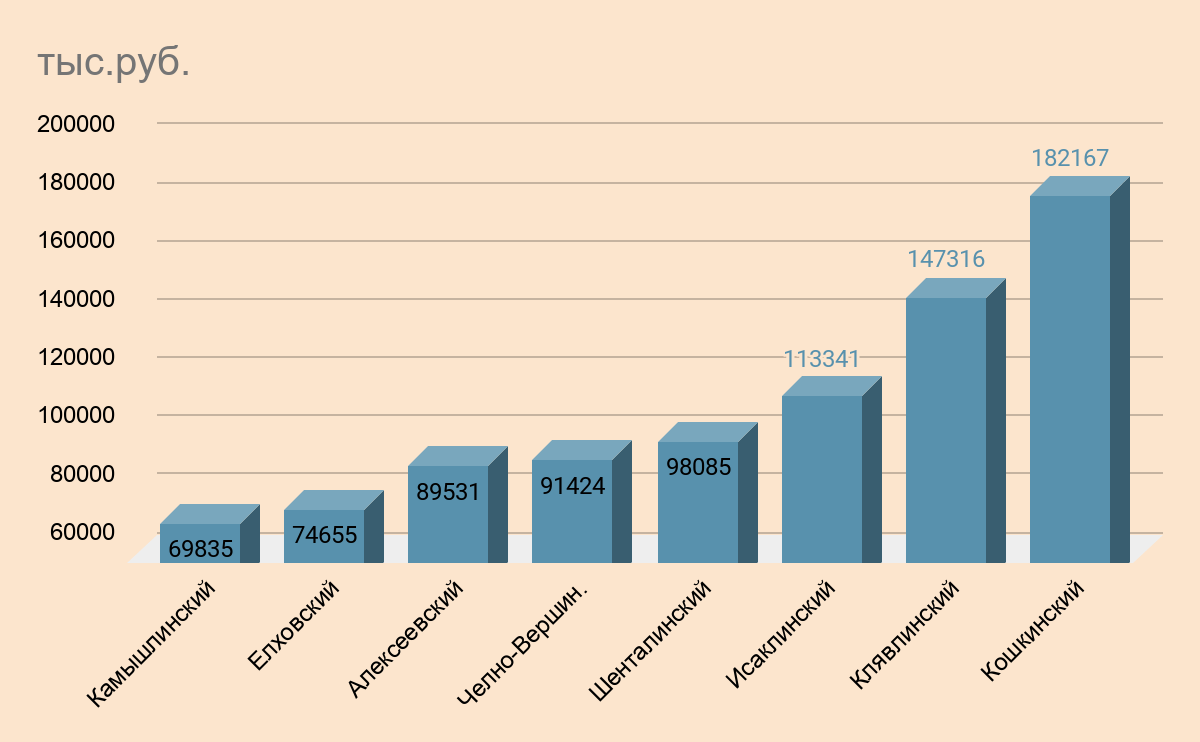 НАЛОГОВЫЕ ДОХОДЫ
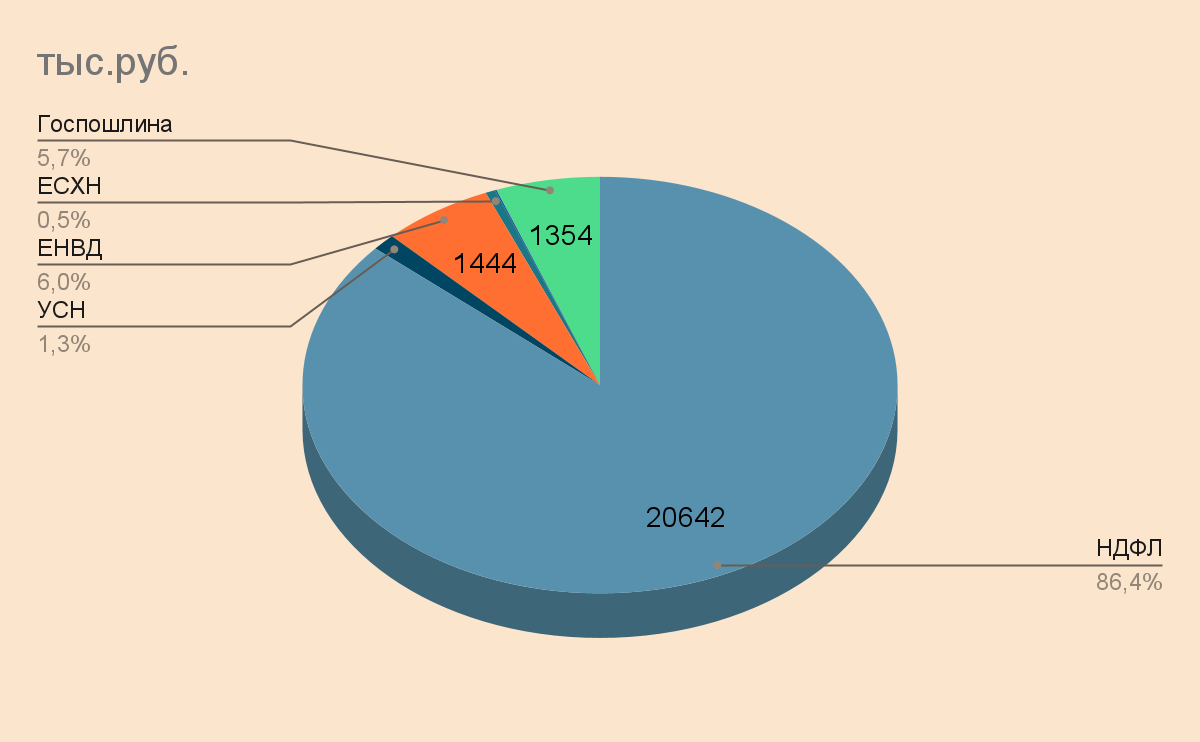 НЕНАЛОГОВЫЕ ДОХОДЫ
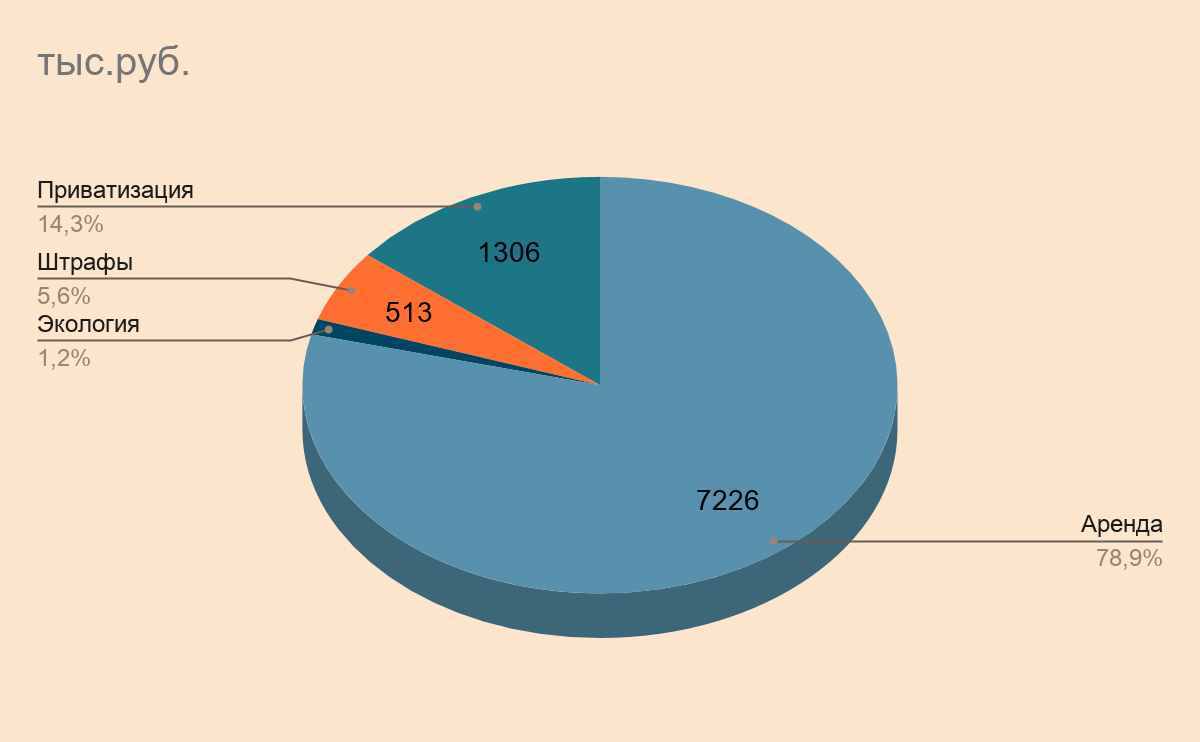 БЕЗВОЗМЕЗДНЫЕ ПОСТУПЛЕНИЯ
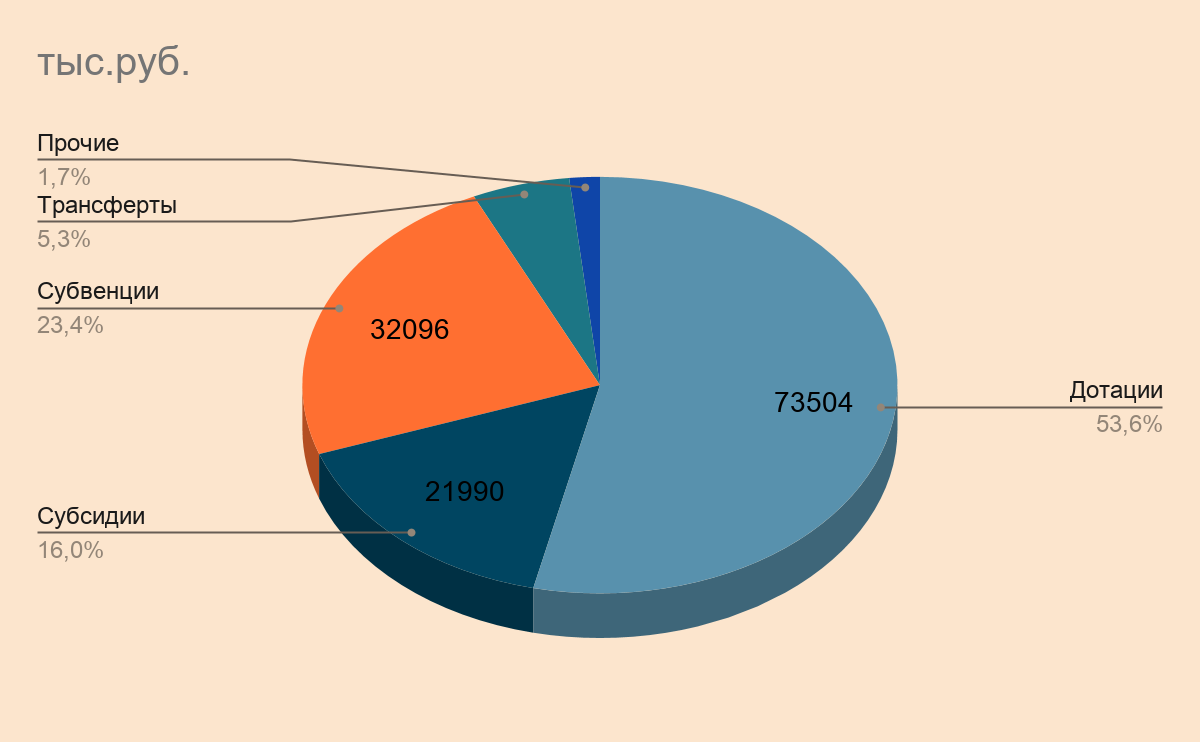 РАСХОДЫ
РАСХОДЫ
РАСХОДЫ (продолжение)
РАСХОДЫ
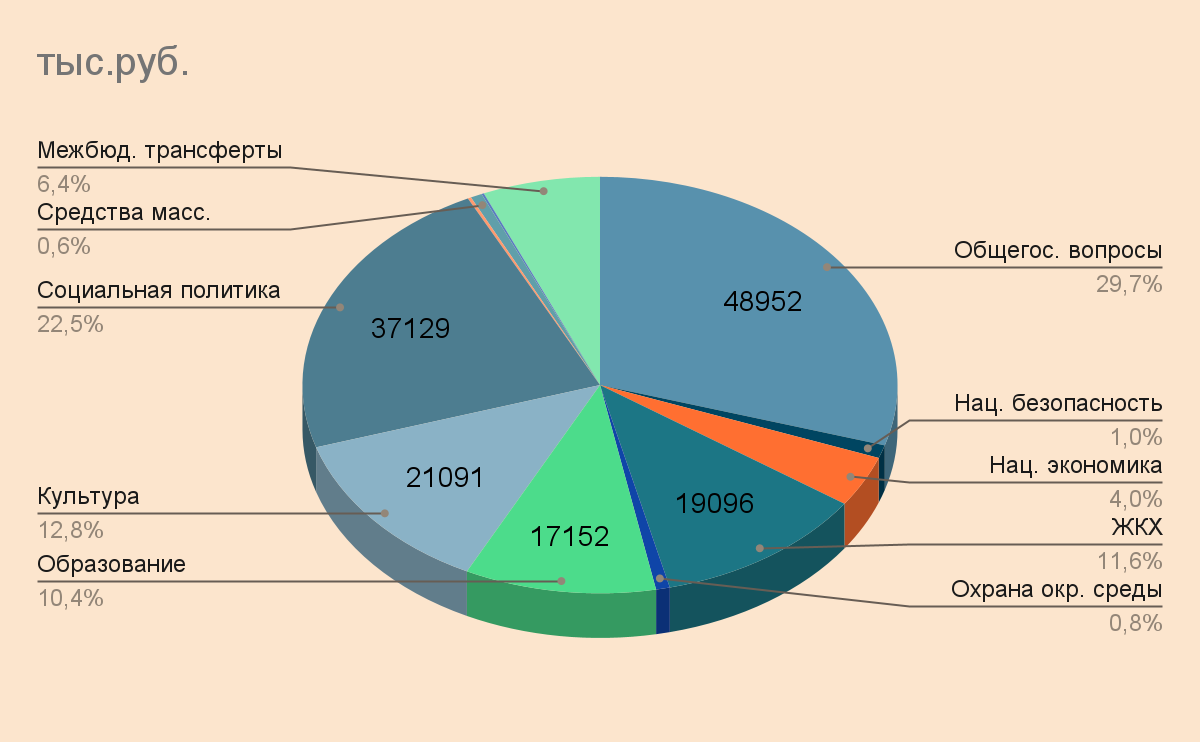 ОБЩЕГОСУДАРСТВЕННЫЕ РАСХОДЫ
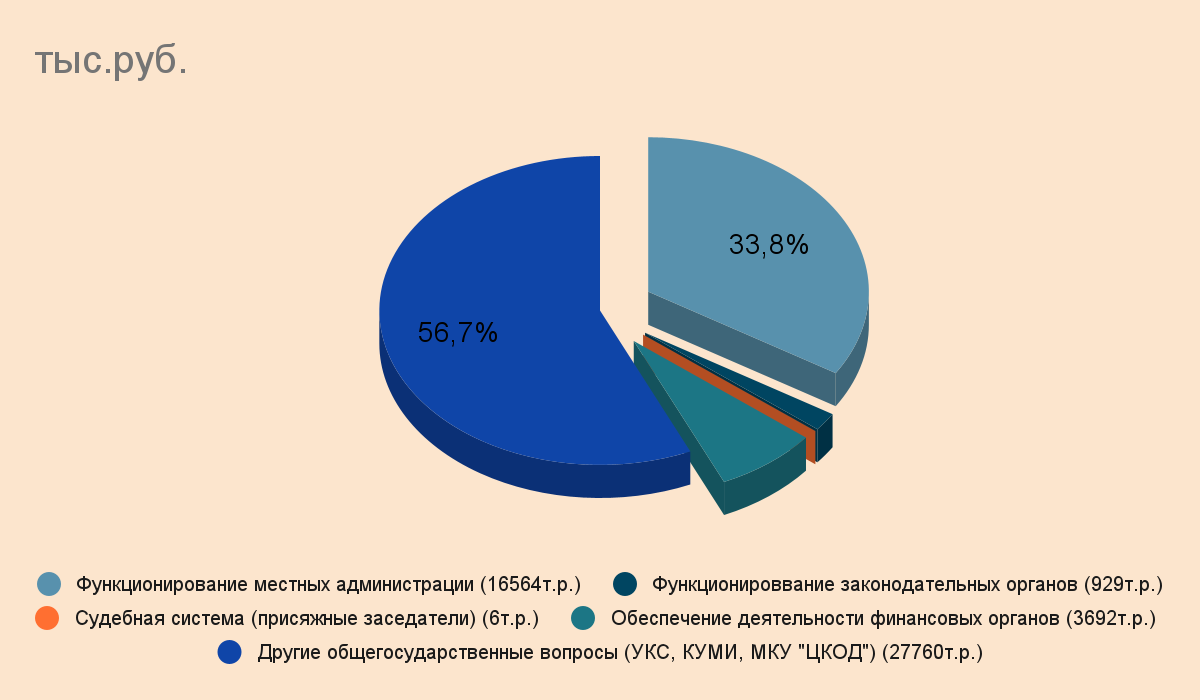 НАЦИОНАЛЬНАЯ БЕЗОПАСНОСТЬ
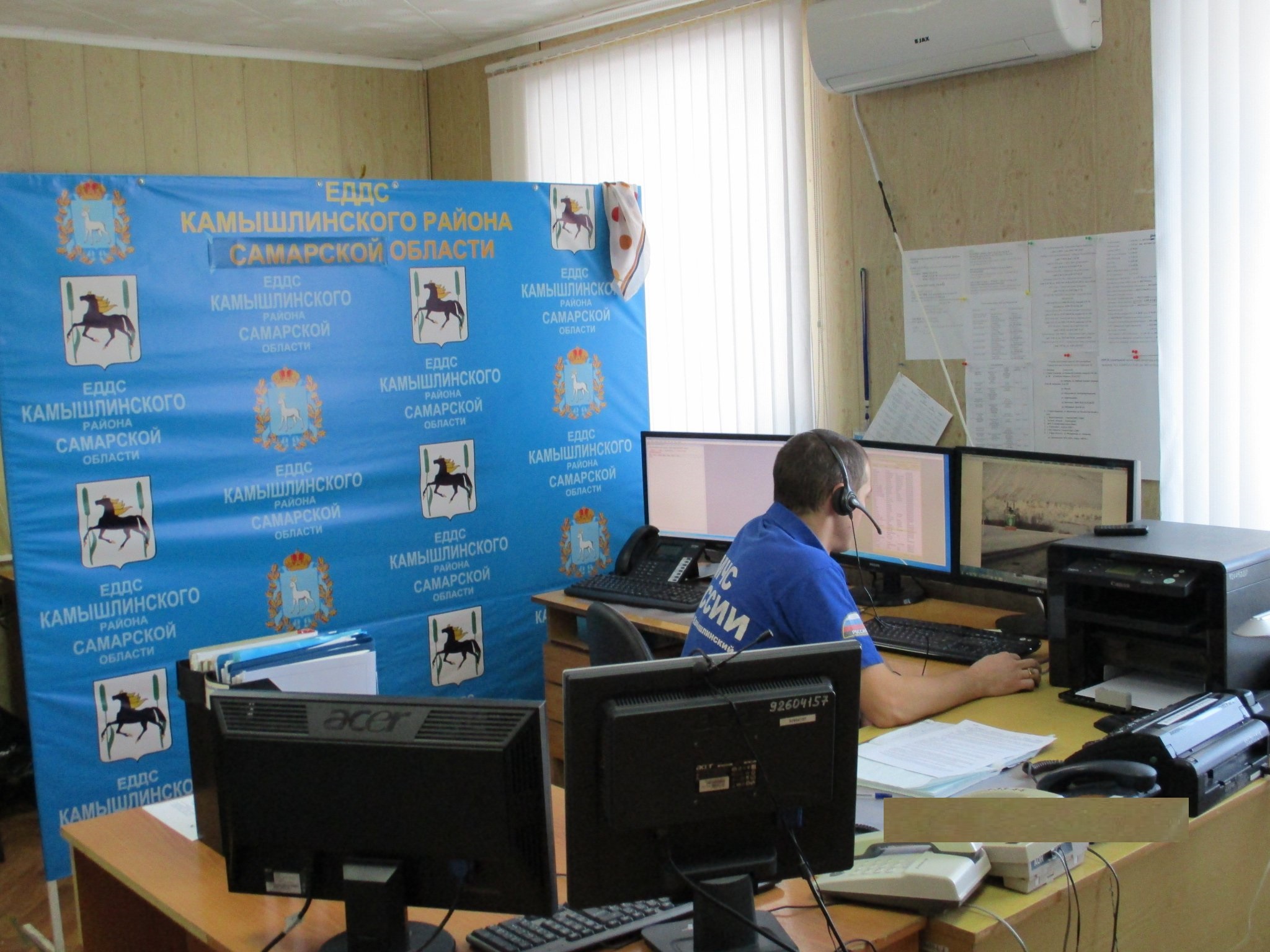 Содержание Камышлинской  единой дежурно-диспетчерской службы 112 в 2020 г. - 1 673 тыс.руб.
За этот период на пункт ЕДДС поступило 819 обращений.
НАЦИОНАЛЬНАЯ ЭКОНОМИКА
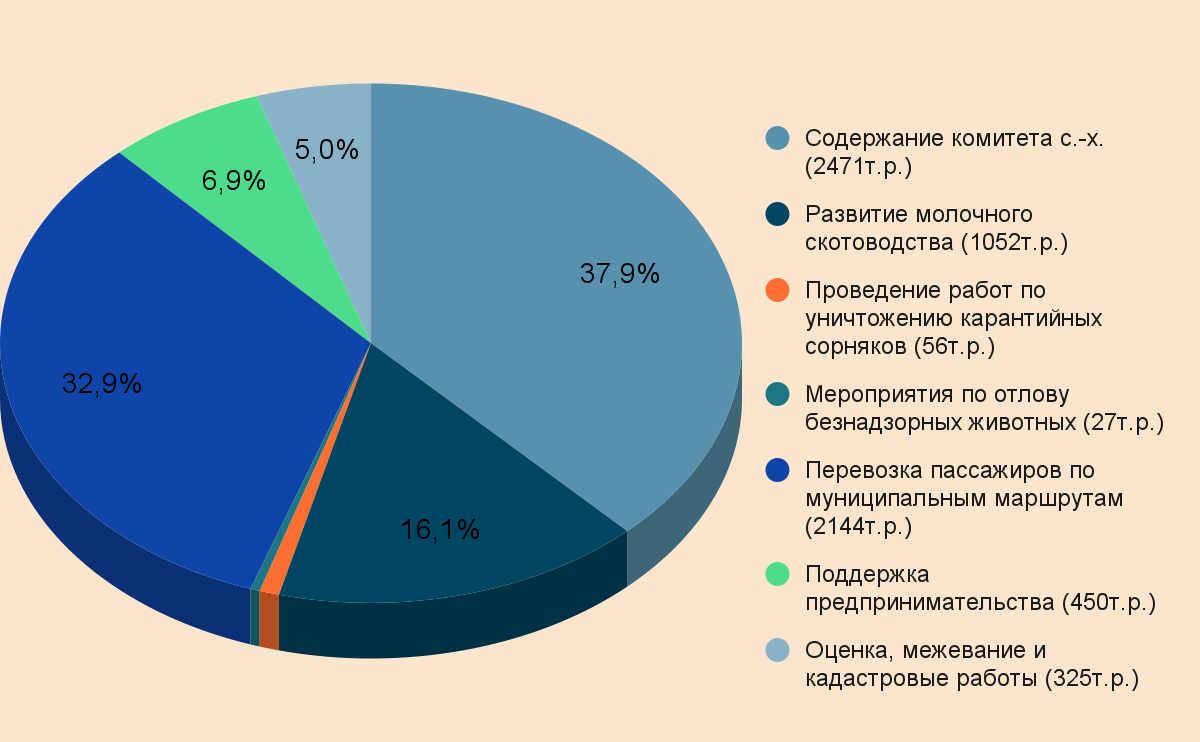 ЖИЛИЩНО-КОММУНАЛЬНОЕ ХОЗЯЙСТВО
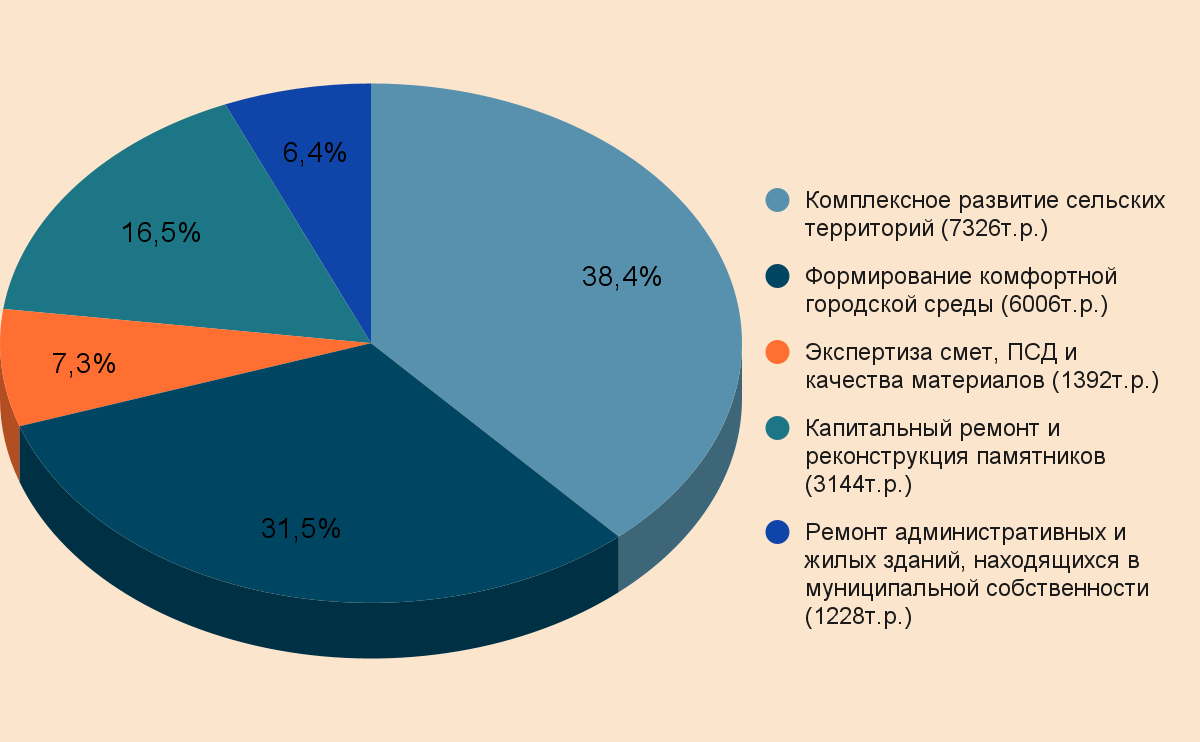 ОХРАНА ОКРУЖАЮЩЕЙ СРЕДЫ
Строительство контейнерных площадок на сумму - 600 тыс.руб.
Приобретено мусоросборников на сумму - 641 тыс.руб.
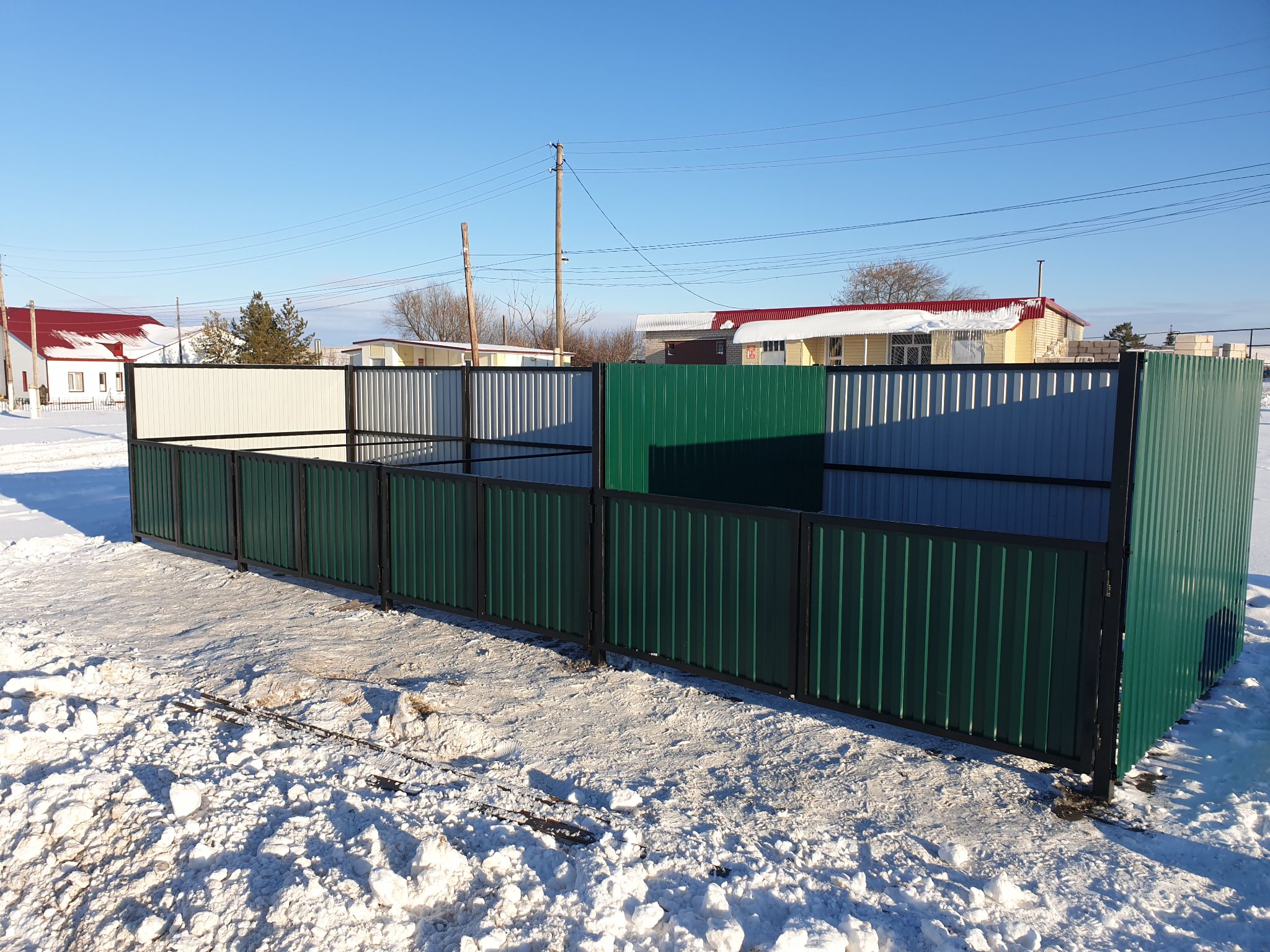 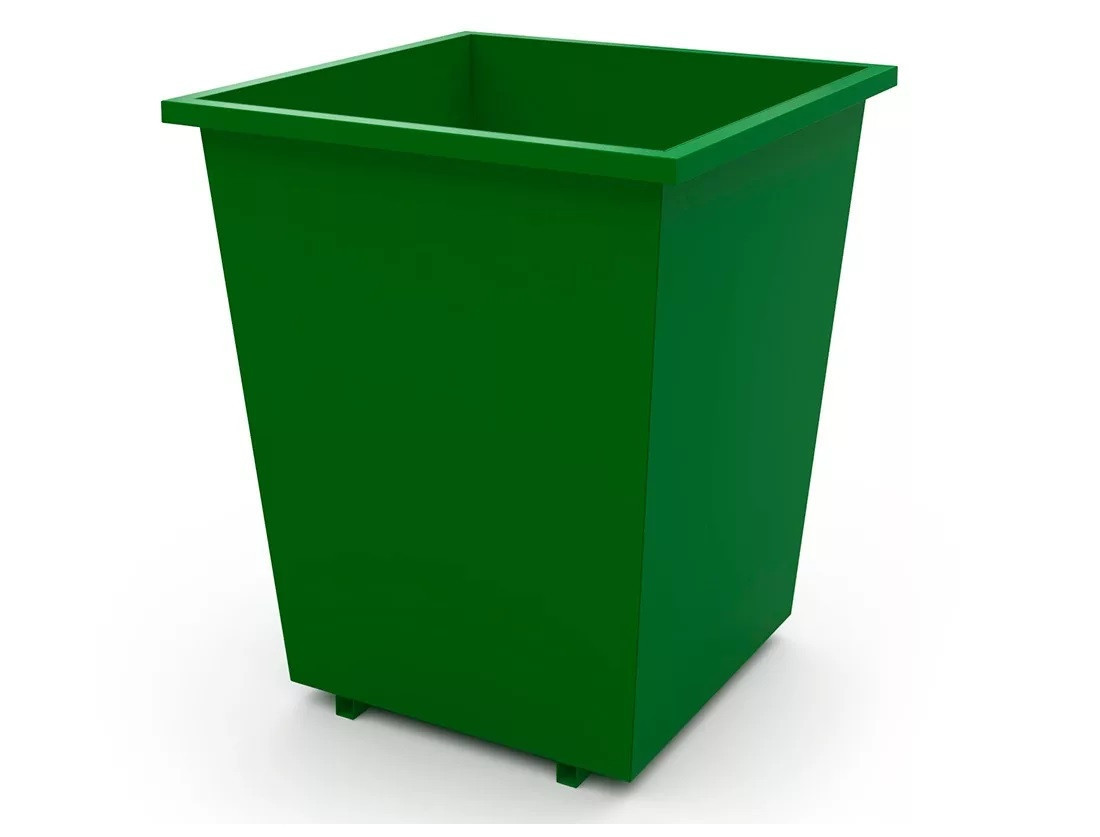 ОБРАЗОВАНИЕ
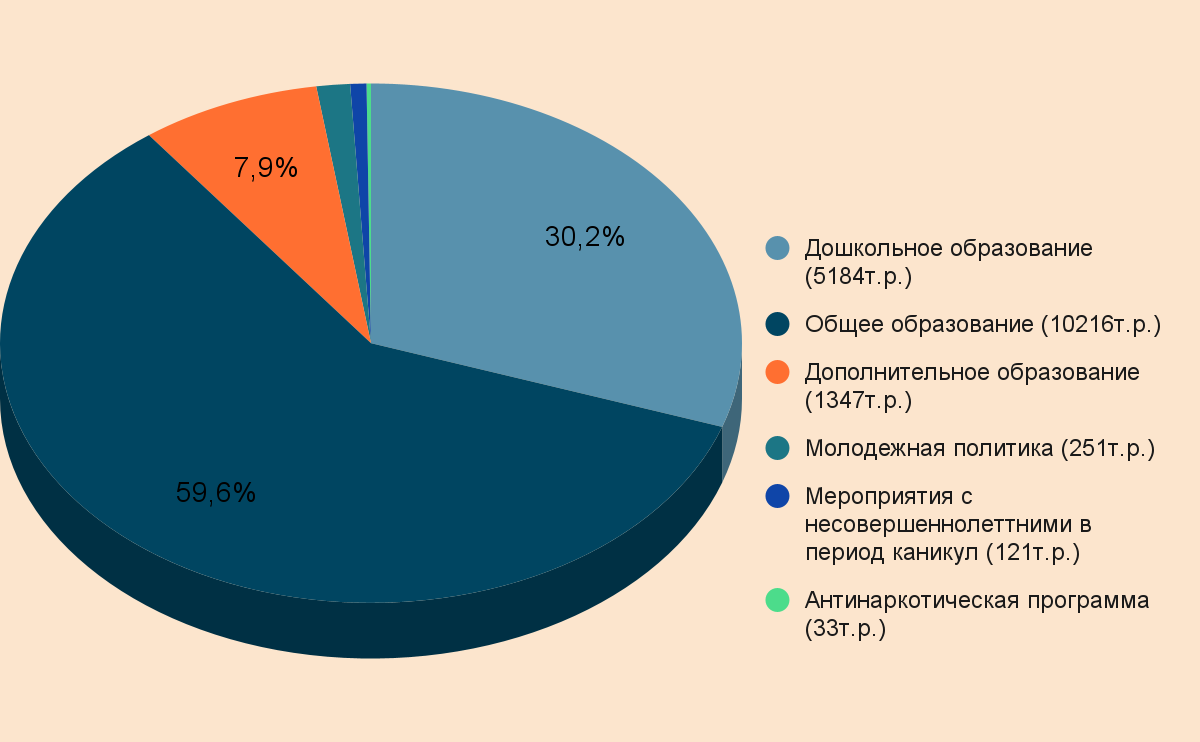 КУЛЬТУРА
Культура - 16 693 тыс.руб.
Библиотечная сеть - 4 398 тыс.руб.
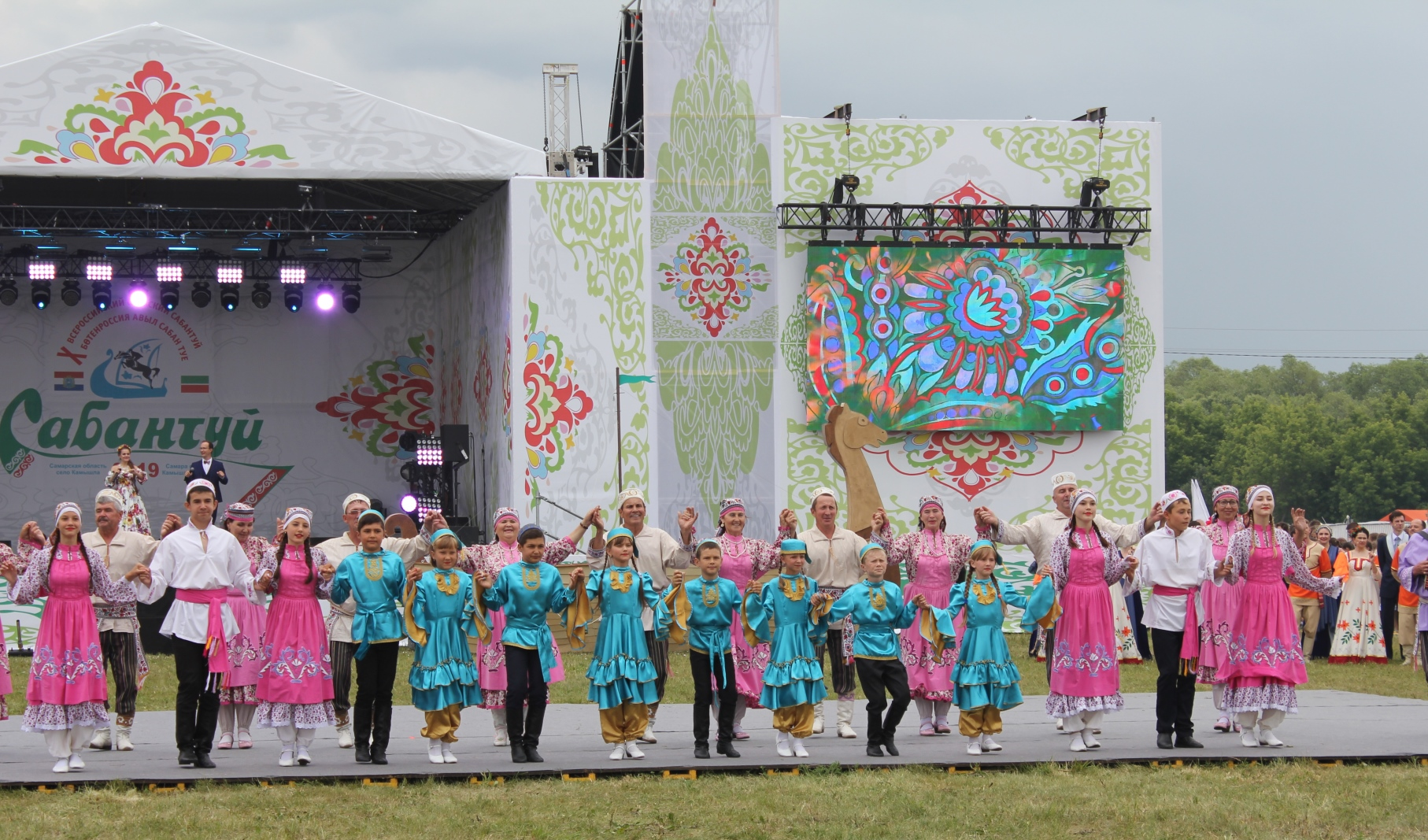 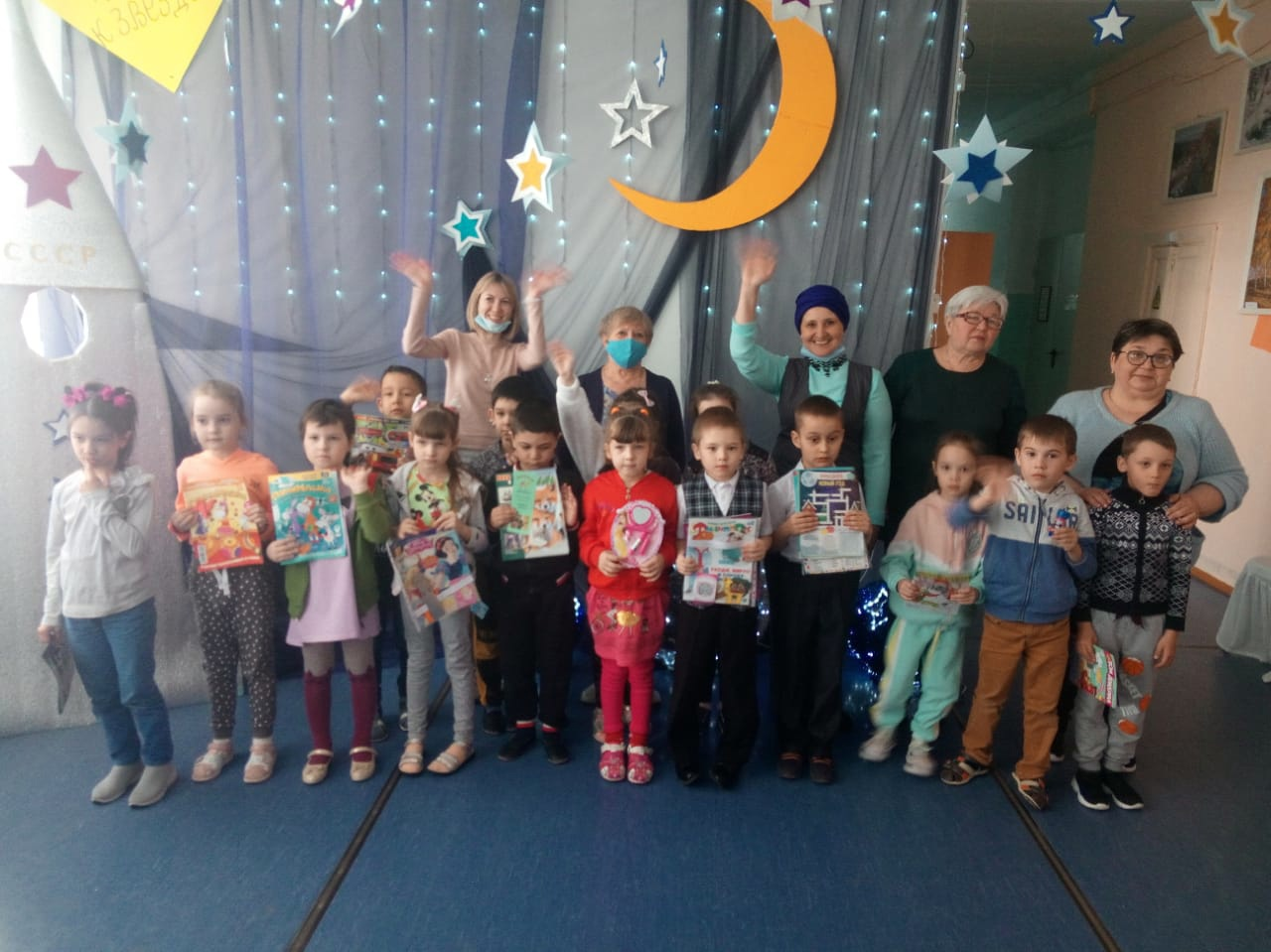 СОЦИАЛЬНАЯ ПОЛИТИКА
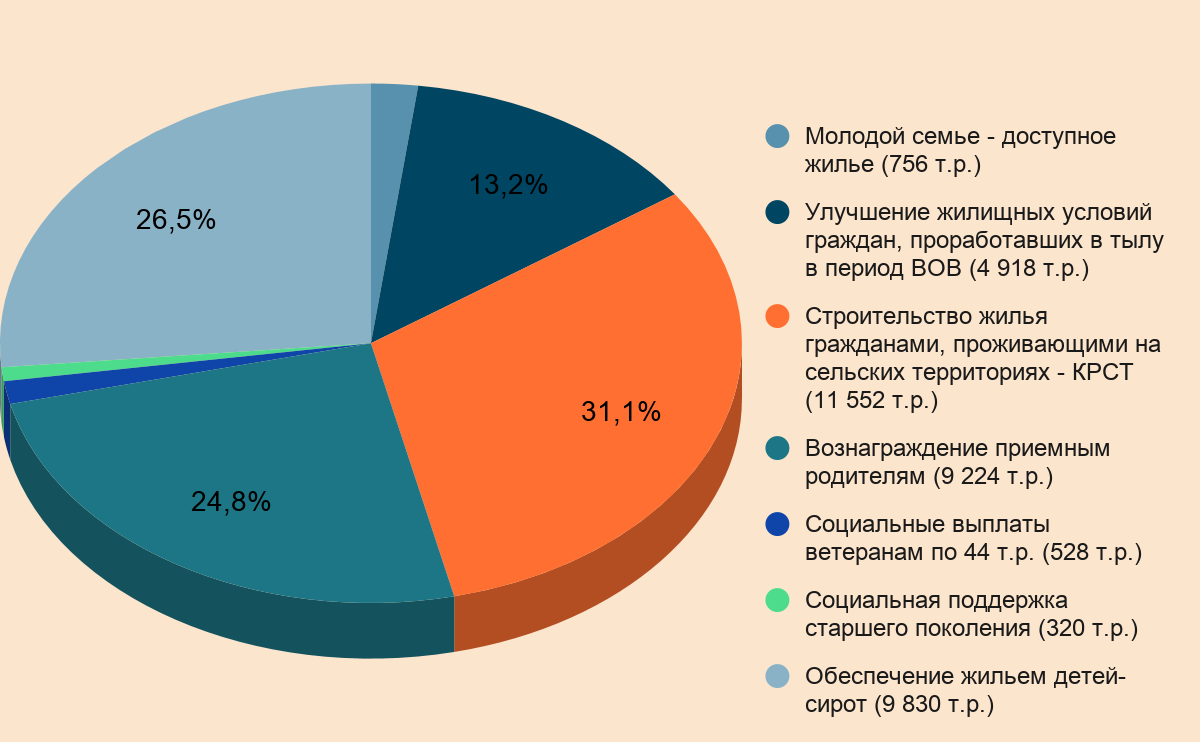 ФИЗИЧЕСКАЯ КУЛЬТУРА И СПОРТ
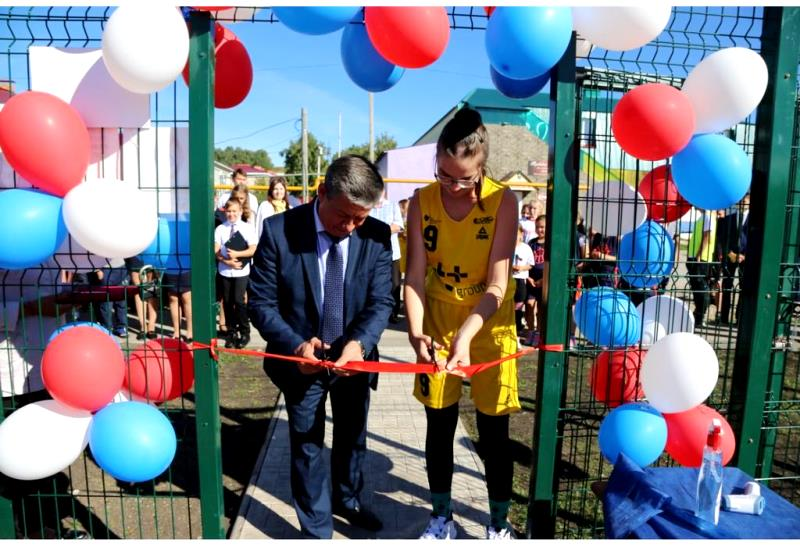 Физическая культура и спорт - 300 тыс.руб.
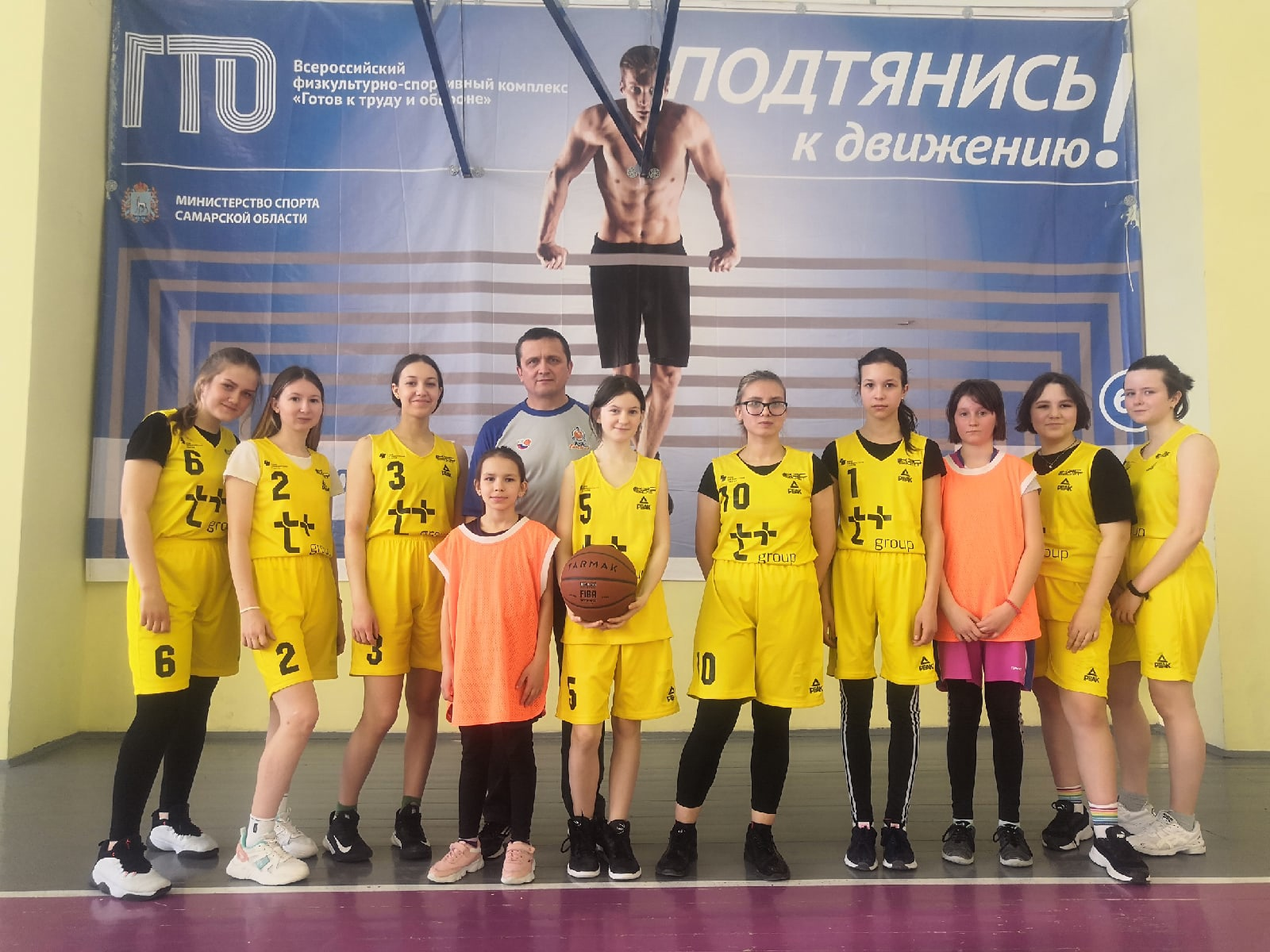 МЕЖБЮДЖЕТНЫЕ ТРАНСФЕРТЫ
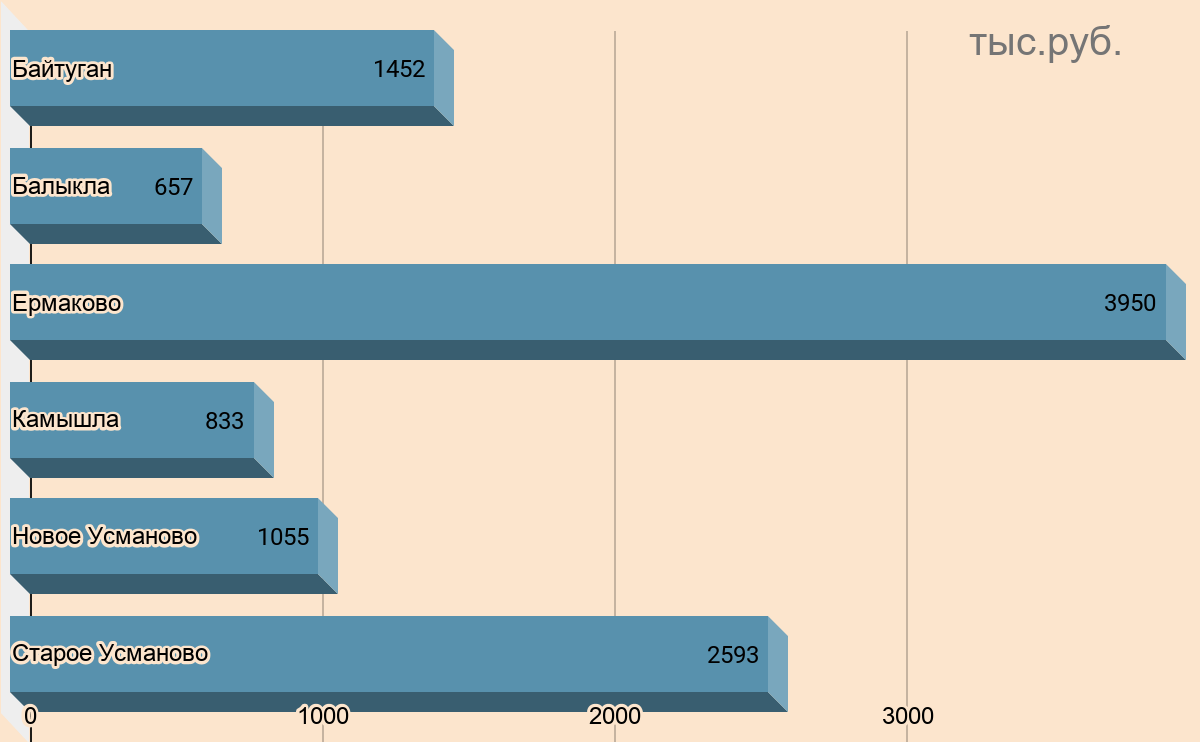 МУНИЦИПАЛЬНЫЙ ДОЛГ
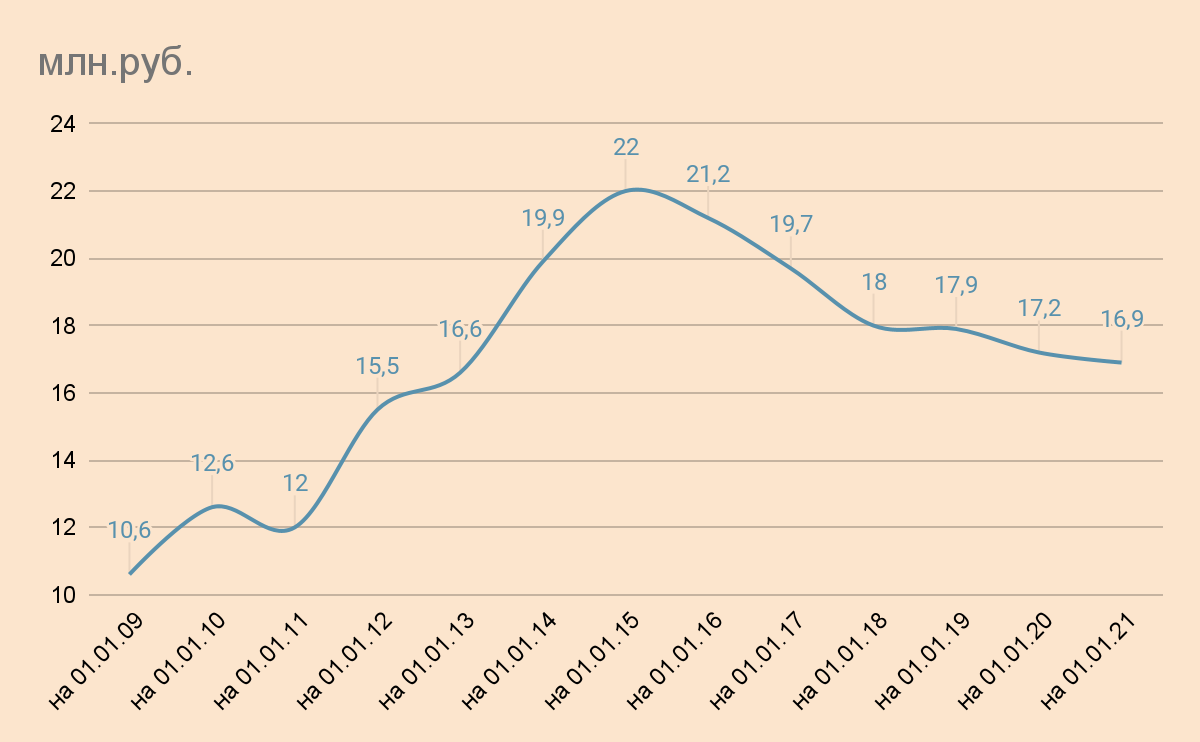 МУНИЦИПАЛЬНЫЙ ДОЛГ
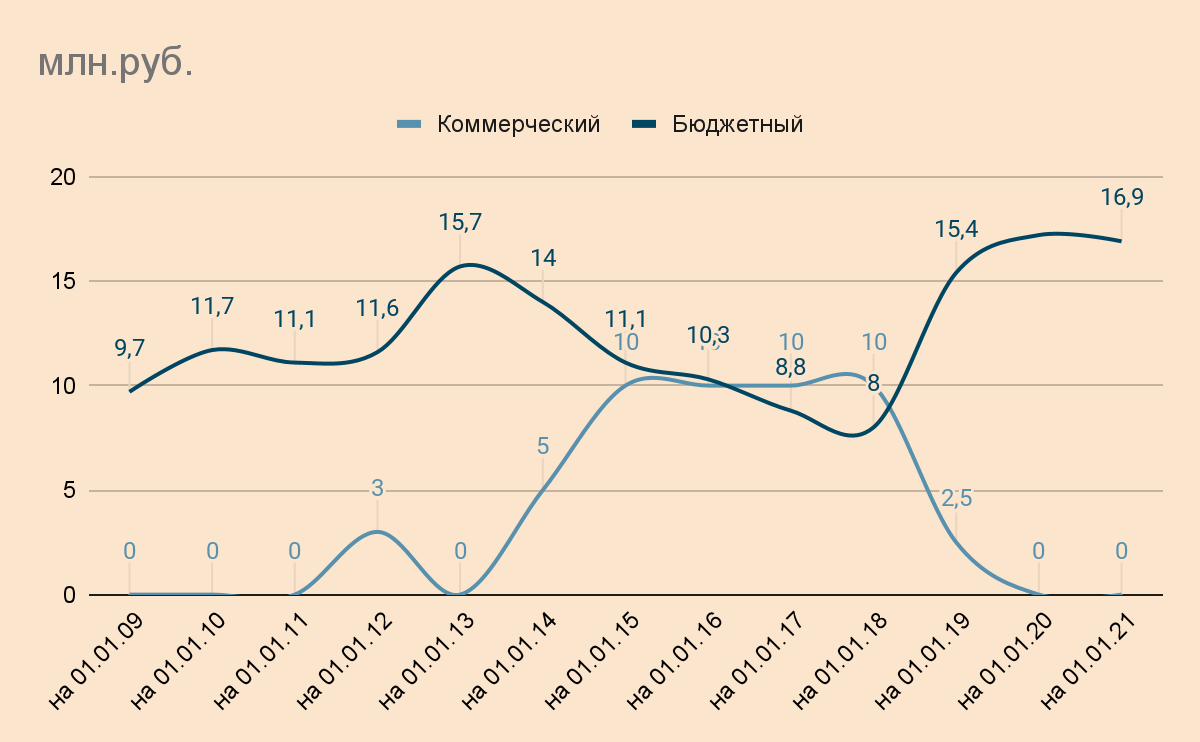 ИСПОЛНЕНИЕ БЮДЖЕТА
СПАСИБО ЗА ВНИМАНИЕ !!!